Kalkulus II -3 sks teknik sipil
MINGGU ke 7  & 8
INTEGRAL LIPAT
Integral lipat  II
Integral lipat  III
Memahami  konsep serta trampil dalam memakai rumus dalam menyelesaikan  integral lipat  II dan integral lipat III.
INTEGRAL LIPAT
Dalam menyelesaikan integral lipat kita selalu menggunakan rumus integral yang sama seperti integral biasa, hanya bedanya pada integral lipat, baik dalam integral lipat dua maupun integral lipat tiga, selalu dimulai dari variabel yang bagian dalam untuk selanjutnya menyelesaikan variabel berikutnya.
INTEGRAL LIPAT  II
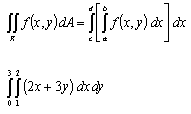 CONTOH SOAL
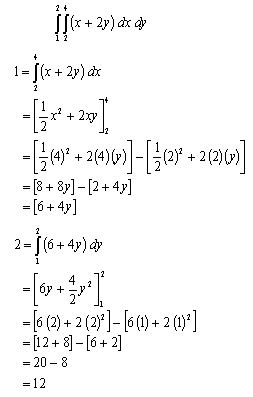 FUNGSI  PARAMETER
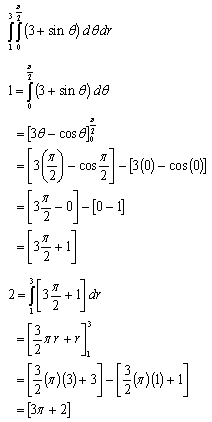 INTEGRAL  LIPAT  III
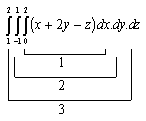 CONTOH PENYELESAIAN
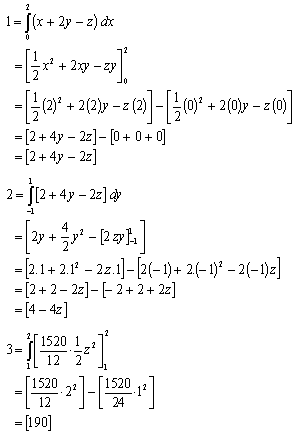 LATIHAN  SOAL
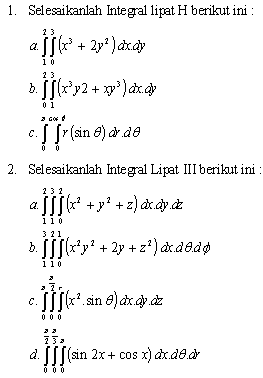